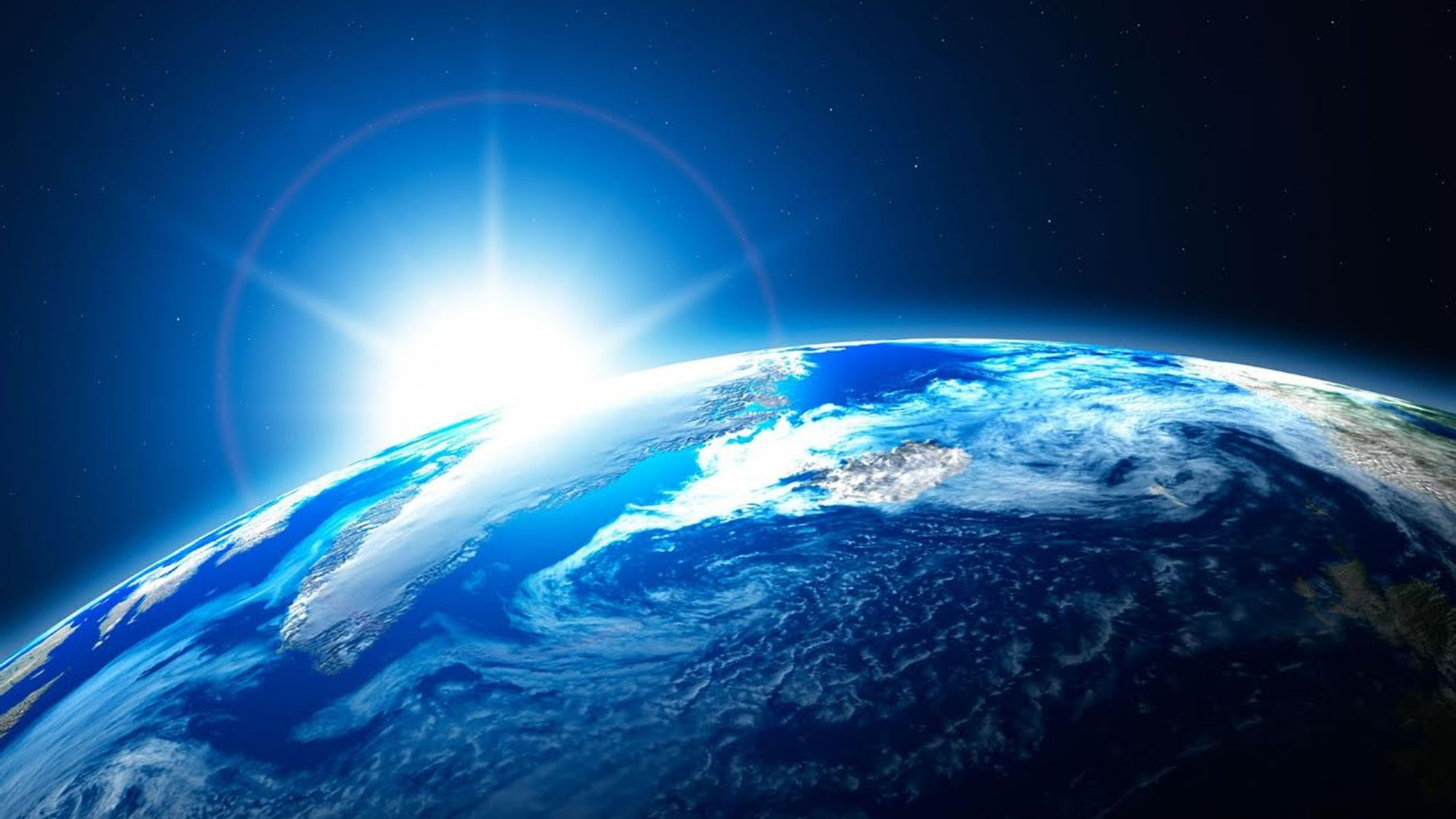 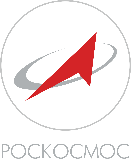 О деятельности СПК РТ и КД в сфере применения профессиональных стандартов в системе профессионального образования и обучения
О.Э.Фомина, заместитель директора департамента развития персонала 
Госкорпорации «РОСКОСМОС»,
Ответственный секретарь СПК в РТ и КД
г. Алушта
23 сентября 2016 г.
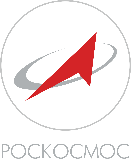 Отраслевая система профессиональных квалификаций
Национальная рамка квалификаций
Требования работодателей к квалификациям
Отраслевая рамка квалификаций
Профессиональные стандарты
Образовательные стандарты
Независимая сертификация квалификаций
Профессионально-общественная аккредитация образовательных  программ
Профессиональная переподготовка работников предприятий
Образовательные программы
Повышение квалификации работников
Подготовка выпускников вузов/ссузов
2
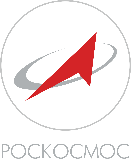 Внешнее применение профессиональных стандартов
Разработка и актуализация ФГОС и образовательных программ
Профессионально-общественная аккредитация профессиональных образовательных программ
Проведение независимой оценки профессиональных квалификаций в Центрах оценки и сертификации квалификаций
3
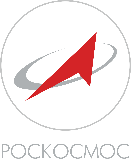 Взаимодействие УМО и СПК
4
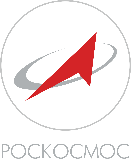 ЭКСПЕРТИЗА ФГОС 24.00.00
12 октября 2016 – заседание РГ по образованию СПК РТ и КД
5
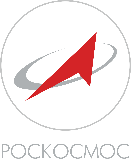 Профессионально-общественная аккредитация
2016:
Заявлено на ПОА
 – 22 программы (3 СПО, 19 ВО)

Представлено для рассмотрения Аккредитационным советом
 – 14 программ (1 колледж, 6 вузов, 2 СПО, 12 ВО)
6
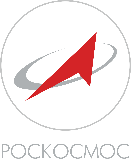 Аккредитующая организация
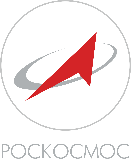 Экспертные организации
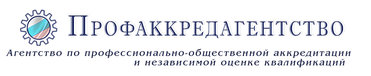 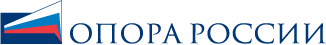 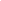 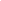 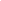 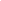 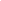 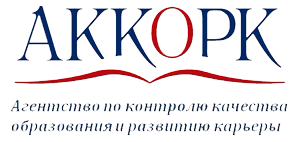 7
Методика проведения ПОА
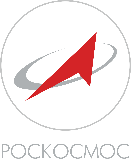 *Установлены Базовыми принципами профессионально-общественной аккредитации профессиональной образовательной программы в рамках деятельности Национального совета при Президенте РФ по профессиональным квалификациям
** В соответствии с Методикой проведения профессионально-общественной аккредитации образовательных программ в области РТиКД
(Приложение 2)
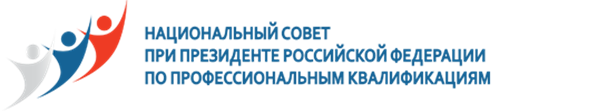 8
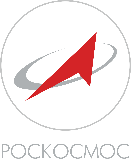 Методика. Подведение итогов оценки
Шкала итоговой оценки критериев**
Итоговая оценка = сумма оценок по каждому из критериев с учетом веса каждого критерия
*   Положительное решение об аккредитации принимается только в случае, если критерий оценки имеют значения «высокий» или «хороший». 
     В случае, когда хотя бы один из критериев имеет оценку «низкий», принимается решение «отказать в аккредитации».
** Итоговая оценка каждого критерия определяется степенью выполнения показателей , образующих данный критерий.
9
[Speaker Notes: Оценка каждого показателя носит экспертный характер  (если показатель описательного характера) 
или оценивается по результатам измерения (если показатель информативного характера)

Каждый показатель определяется степенью его выполнения и оценивается по 3-х бальной шкале:]
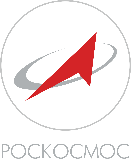 Базовые подразделения вузов в организациях РКО (базовые кафедры 2016)
67 	количество базовых кафедр;
   32	количество организаций РКО, имеющих базовые кафедры;
   27 	количество образовательных учреждений ВО, имеющих базовые кафедры 	в организациях РКО;
  108 	количество реализуемых образовательных программ;
2944	количество обучающихся на базовых кафедрах;
  259	количество выпускников базовых кафедр, трудоустроенных в 	организациях РКО в 2015 г.;  397	количество преподавателей базовых кафедр - работников организаций РКО.
30% организаций РКО имеют базовые кафедры
10
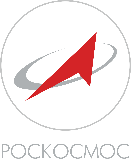 Регламент создания и организация деятельности базовых кафедр
11
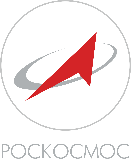 Независимая оценка профессиональных квалификаций
Комплекты оценочных средств (КОС) - 2016
12
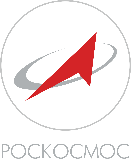 Благодарю за внимание!

fomina.oe@roscosmos.ru
+7-495-780-2244 (доб.2360)
13